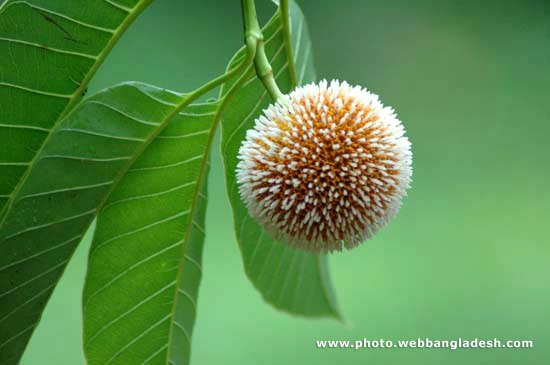 স্বাগতম
Slide-1
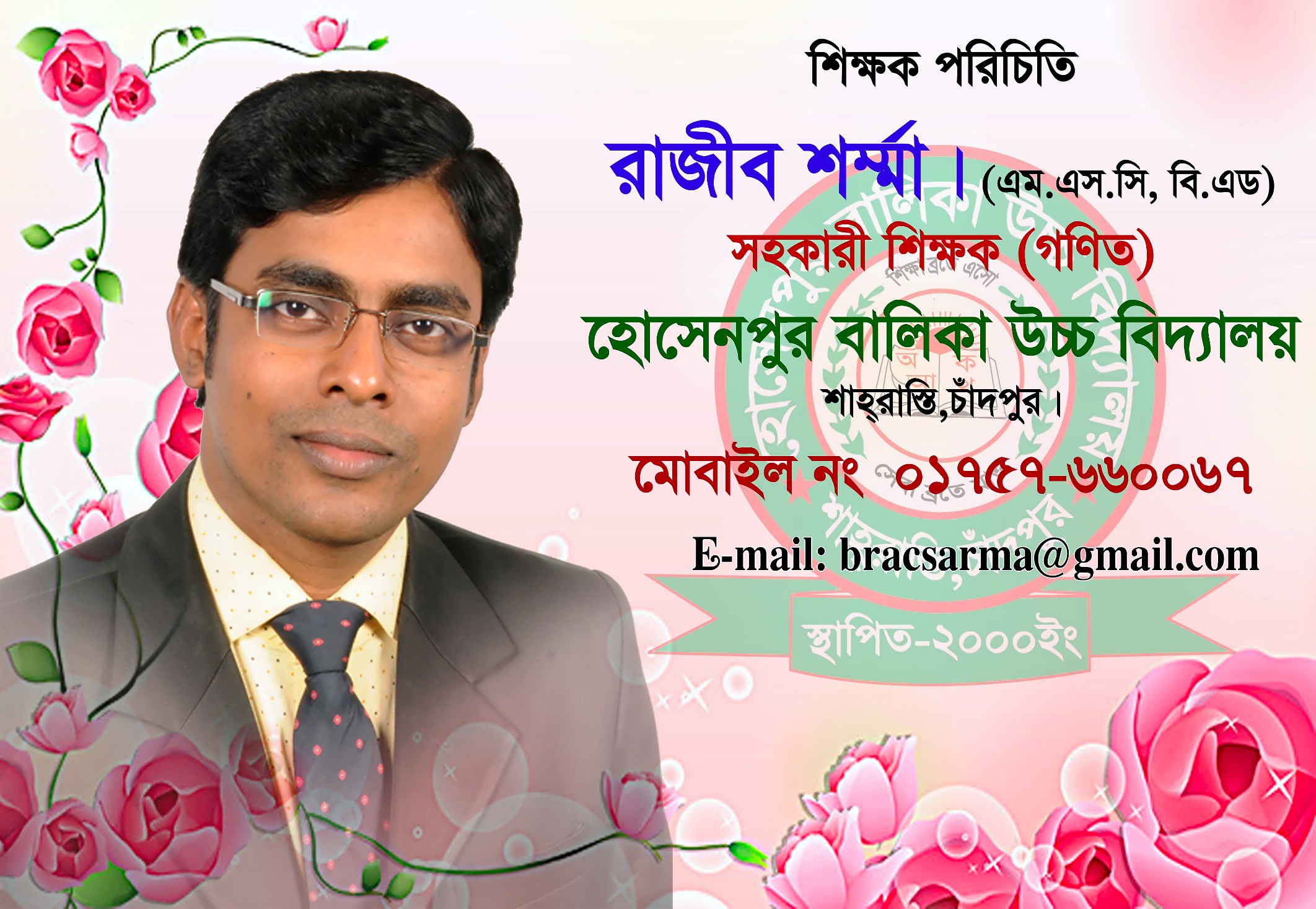 Slide-2
শ্রেণি: অষ্টম
বিষয়: গণিত (জ্যামিতি)
অধ্যায়: নবম 
(পিথাগোরাসের উপপাদ্য)
সময়: ৫০ মিনিট
তারিখ: ১৩/০৩/২০২০খ্রি.
Slide-3
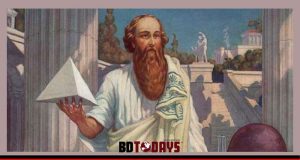 পীথাগোরাস
Slide-4
[Speaker Notes: প্রশ্ন করব ছবিতে তুমি কি দেখতে পাচ্ছ?
উনার হাতে এটা কিসের ছবি?]
অতিভূজ
লম্ব
ভূমি
Slide-5
অতিভূজ
লম্ব
C
a
ভূমি
b
অতিভূজ2=লম্ব2+ভূমি2
তাহলে,c2 = a2 + b2
Slide-6
পিথাগোরাসের উপপাদ্যের প্রমাণ
(বীজগণিতের সাহায্যে)
Slide-7
এই পাঠ শেষে শিক্ষার্থীরা ...

 সমকোণী ত্রিভূজের বাহুগুলোর নাম বলতে পারবে;
 সমকোণী ত্রিভূজ ও বর্গের ক্ষেত্রফলের সূত্র বলতে   	পারবে;
 পিথাগোরাসের উপপাদ্য ব্যাখ্যা করতে পারবে।
Slide-8
‍a
‍b
‍b
‍c
‍a
‍c
‍a
‍c
‍b
‍c
‍c
‍a
‍b
‍a
‍b
Slide-9
‍a
‍b
‍b
‍a
‍c
‍c
‍c
‍c
‍a
‍b
‍a
‍b
অঙ্কিত বড় বর্গক্ষেত্রটির 
প্রত্যেক বাহুর দৈর্ঘ্য (a+b).
সুতরাং, এর ক্ষেত্রফল = (a+b)2.
Slide-10
‍a
‍b
‍b
‍a
‍c
‍c
‍c
‍c
‍a
‍b
‍a
‍b
আবার অঙ্কিত ছোট বর্গক্ষেত্রটির প্রত্যেক বাহুর দৈর্ঘ্য=c.

সুতরাং, এর ক্ষেত্রফল =c2.
Slide-11
‍a
‍b
‍b
‍a
‍c
‍c
‍c
‍c
‍a
‍b
‍a
‍b
আবার চারটি ত্রিভূজের প্রত্যেকটিরই সমকোণ সংলগ্ন বাহুদ্বয় অর্থাৎ লম্ব ও ভূমি হচ্ছে a ও b.
Slide-12
‍a
‍b
‍b
‍a
‍c
‍c
‍c
‍c
‍a
‍b
‍a
‍b
সুতরাং, প্রতিটি ত্রিভূজের ক্ষেত্রফল =   ab
তাহলে, চারটি ত্রিভূজের ক্ষেত্রফল = 4 ×   ab
				     	                 = 2ab
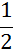 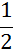 Slide-13
‍a
‍b
‍b
‍a
‍c
‍c
‍c
‍c
‍a
‍b
‍a
‍b
অঙ্কনানুসারে, বড় বর্গক্ষেত্রের ক্ষেত্রফল চারটি ত্রিভূজ ক্ষেত্র ও ছোট বর্গক্ষেত্রের ক্ষেত্রফলের সমষ্টির সমান।
Slide-14
‍a
‍b
‍b
‍a
‍c
‍c
‍c
‍c
‍a
‍b
‍a
‍b
অর্থাৎ, (a + b)2 = 2ab + c2
বা, a2 + 2ab + b2 = 2ab + c2
বা, a2 + b2 =  c2
অর্থাৎ, c2 = a2 + b2 (প্রমাণিত)
Slide-15
দলগত কাজ
একটি সমকোণী ত্রিভূজের অতিভূজের দৈর্ঘ্য 13 সে.মি.। এর সমকোণ সংলগ্ন একটি বাহুর দৈর্ঘ্য 12 সে.মি. হলে, অপর বাহুর দৈর্ঘ্য কত হবে?
Slide-16
 বৃহত্তম বাহুর নাম কি?

 সমকোণী ত্রিভূজের বাহুগুলোর নাম বল।

 বর্গের ক্ষেত্রফলের সূত্রটি বল।

 পিথাগোরাসের উপপাদ্যটি বল।
Slide-17
মিলিয়ে নিই
Slide-14
বাড়ির কাজ
একটি আয়তাকার বাগানের দৈর্ঘ্য 20 মিটার এবং প্রস্থ 15 মিটার। এর কর্ণের দৈর্ঘ্য নির্ণয় কর।
Slide-19
ধন্যবাদ
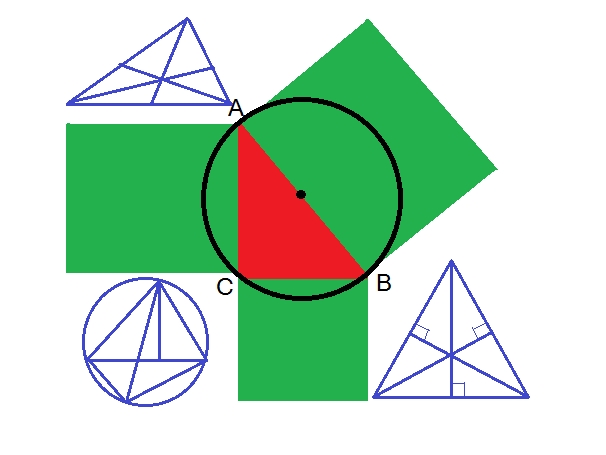 Slide-20